„U svijetu likovnih umjetnika”Alma Thomas
Alma Thomas
rođena 1891. g.
 vidi prirodu kao raznobojni apstraktni mozaik
 poznata po jedinstvenom stilu slikanja - velike, apstraktne slike ispunjene uzorcima svijetlih boja
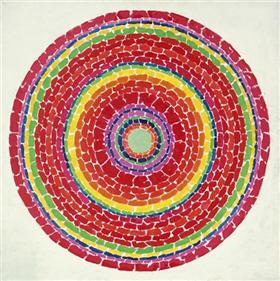 Proljeće u Washingtonu
Alma Woodsey Thomas · 1971
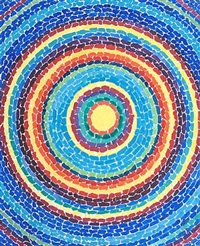 Slijetanje Apollo 13,
Alma Woodsey Thomas - 1970
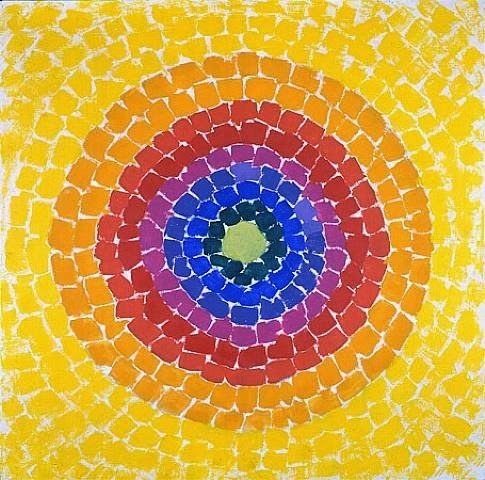 Uskrsnuće
Alma Woodsey Thomas · 1966
Jesensko lišće leprša na povjetarcu
Alma Woodsey Thomas · 1973.